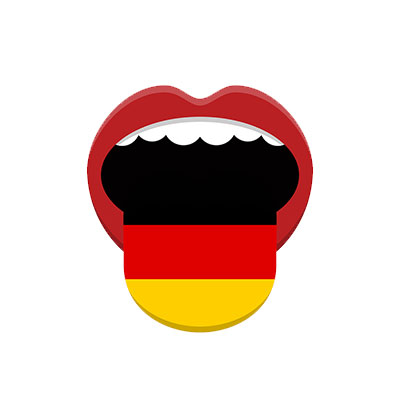 Fonetika a fonologie I
Mgr. Adéla Straková 
327468@mail.muni.cz
Konzultační hodiny: čt 11 – 12 h nebo v jiný termín po dohodě e-mailem
Stundenplan (výuka společně s řečovými dovednostmi, praktickým jazykem, jazykovými cvičeními) 12 Seminare/ 90 min
25. 9. 2015
Úvod do předmětu 
 
2. 10.  
            	Wortakzent
 
9. 10. 
	Satzakzent, Rhythmus und Pausen 
 
16. 10. 
 	Vokale - Einführung
	 Vokale lang und kurz 
23. 10.  
            	 Vokale
             	 E-Laute
30. 10. 
   	Vokale 
	O- und U-Laute
	Ö- und Ü-Laute
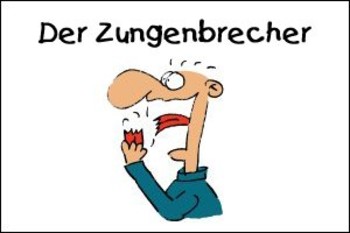 6. 11. 
            Diphthonge
            	- au
13. 11. 
             Diphthonge
  	- ei 
27. 11. 
              Diphthonge
	- eu 
4. 12. 
              Redukce hlásek a slabik v nepřízvučném postavení
 
11. 12. 
              Redukce hlásek a slabik v nepřízvučném postavení
 
18. 12. 
	Opakování; čtení vlastního textu (korekce navzájem)
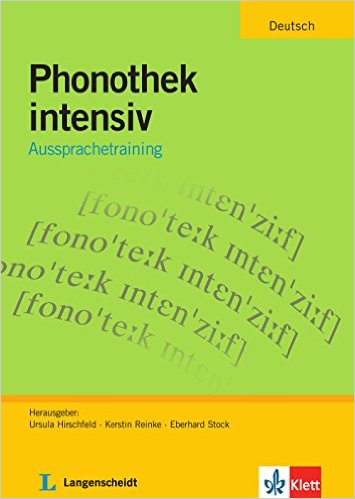 Literatura
! Phonothek intensiv :Aussprachetraining. Edited by Ursula Hirschfeld - Kerstin Reinke - Eberhard Stock. Berlin: Langenscheidt, 2007. 176 s.  
 ! Phonothek intensiv :Aussprachetraining. Edited by Ursula Hirschfeld - Kerstin Reinke - Eberhard Stock. Berlin: Langenscheidt, 2007. 2 CD. 

KOVÁŘOVÁ, Alena. Úvod do fonetiky a fonologie němčiny.Brno: Tisk OL Print Šlapanice, 2003. 
DIELING, Helga a Ursula HIRSCHFELD. Phonetik lehren und lernen. Berlin: Langenscheidt, c2000.
http://cornelia.siteware.ch/cms/daf-daz-2/aussprache
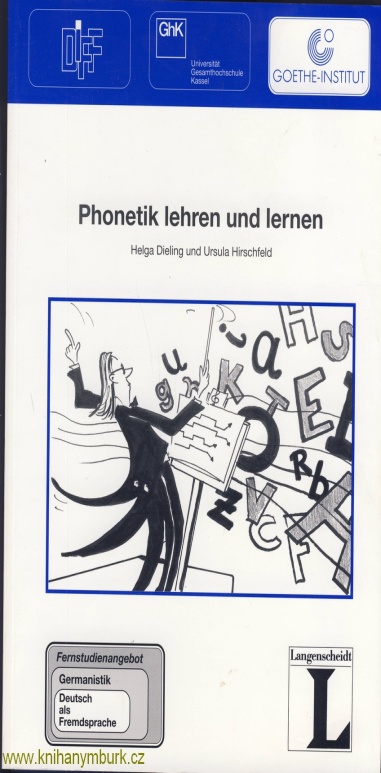 Ukončení předmětu
přednes krátkého německého textu s důrazem na správnou německou výslovnost
předložení vlastní fonetické složky s materiály a úlohami ze semináře
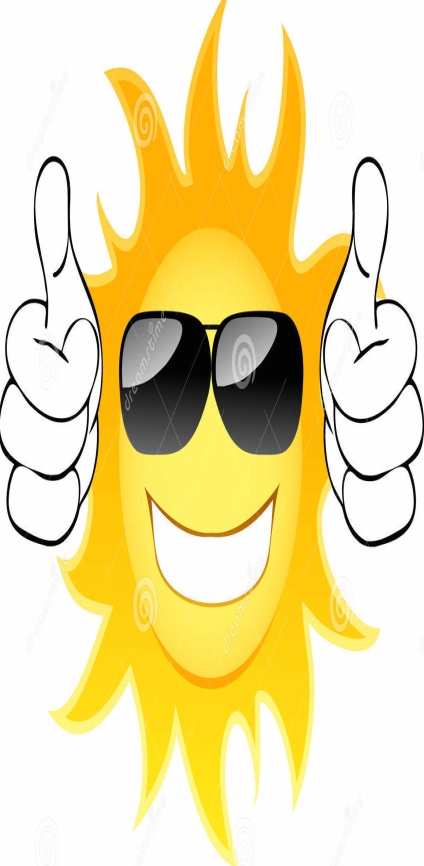